City of Medford Tax Classification Hearing
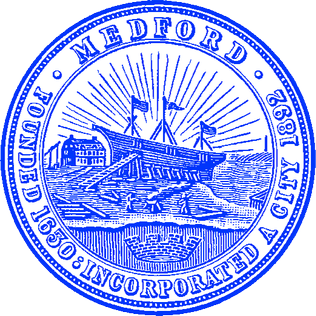 Fiscal Year 2024
Ted Costigan, MPA, MAA
Chief Assessor
November 28, 2023
Purpose of the Hearing
To adopt the City’s Tax Policy by allocating or classifying the tax levy among the property types
Action Required by the City Council
Vote for a single tax rate or maintain the 175% shift of the tax levy from the Residential class to the Commercial/Industrial and Personal Property classes
Vote whether to adopt a residential exemption
Vote whether to adopt a small commercial exemption
FY24 Budgeted Revenue ($192.5m)
Property Assessment Review
Arm’s-length sales data from Calendar Year 2022 were used to establish the Fiscal Year 2024 Assessments
MGL requires that Assessors value properties at a median assessment to sales (ASR) ratio of 90% to 110%
The Massachusetts Department of Revenue certified Medford’s assessed values for real property and personal property on November 6, 2023
Property Assessment Review (continued)
Source: DLS LA15 Statistics
Property Assessment Review (continued)
Percentage Change in Average Assessments by Property Type
*The percentage change is inclusive of new growth in each property type
FY 2024 Average Assessed Values     in Surrounding Communities
Percent Change Fiscal Year 2023 to Fiscal Year 2024 of Assessed Values in Surrounding Communities
New Growth
New Growth is defined by the DOR as a dollar increase in the annual levy limit that reflects additions to the community’s tax base since the   last fiscal year

New Growth was certified on November 6, 2023 at $245,417,840 in  Assessed Value, or $2,852,160 in Tax Levy Growth 
     (based on the FY23 tax rates)
 
Residential new growth made up $1,325,341 while commercial, industrial and personal property new growth totaled $1,526,819
New Growth
New Growth Value
Fiscal 2024 Value by Class
How the Tax Rate is Calculated*
*All rates are estimates until Medford receives DOR approval for FY24
[Speaker Notes: Final tax rate will be determined by DOR – potentially will move by pennies]
Historical Percent of Levy by Class
Selection of Minimum Residential Factor
A residential factor of 1 will result in the taxation of all property at the same rate (single tax rate)

A residential factor of less than 1 increases the share of the levy raised by Commercial, Industrial and Personal Property (CIP) owners and reduces the  share paid by residential property owners (split tax rate)

The minimum residential factor for the City of Medford for Fiscal Year 2024 is .90729, as calculated by the Massachusetts Department of Revenue guidelines
Residential Factor/Split Rate*
MGL Ch. 40 § 56 allows a shift of up to 1.75 of the tax burden between the classes of property
Adoption of a Residential Factor(RF) of 1.0 results in a single tax rate
Adoption of a RF of .90729 results in a maximum split tax rate
The impact on the Property Class Rate is as follows:
*All rates are estimates until Medford receives DOR approval for FY24
FY 24 Average Property Tax Bill Examples
Single Tax Rate:								Tax Bill
Avg. Single Family House Value =    $768,849  x   $9.39/1000  =    $7,219
Avg. Commercial Value =		  $1,861,642  x   $9.39/1000  =  $17,481

Split Rate with CIP 150%:						Tax Bill
Avg. Single Family House Value =    $768,849  x   $8.81/1000  =    $6,774
Avg. Commercial Value =		  $1,861,642  x  $14.08/1000  = $26,212

Split Rate with CIP 175%:						 Tax Bill
Avg. Single Family House Value =    $768,849  x   $8.52/1000  =    $6,551
Avg. Commercial Value =		  $1,861,642  x  $16.43/1000  = $30,587
*Average Tax Bills are rounded
**All rates are estimated until Medford receives DOR approval for FY24
Historical Recap of Average Single-Family Tax Bill
Residential Exemption
This option must be established early in the fiscal year so that residents can apply prior to the setting of the tax rate
Must be owner-occupied, primary residence to qualify and must apply with an application
The reduced value remains within the residential levy percent resulting in a  higher residential tax rate
Residential properties above the breakeven would see an increase in property taxes
Using FY23 calculations and assumptions:  
The 35% Exemption had a breakeven of approximately $936,000 
18 of 351 communities adopt a residential exemption:
Barnstable, Boston, Brookline, Cambridge, Concord, Chelsea, Everett, Malden, Mashpee, Nantucket, Oak Bluffs, Provincetown, Somerville, Tisbury, Truro, Waltham, Watertown, Wellfleet
Granting a Small Commercial Exemption
The City Council may adopt a small commercial exemption 
This exemption is for commercial parcels (property class three) occupied by businesses with an average annual employment of not more than (10) people during the previous calendar year and with assessed values of less than $1,000,000
The intent of the exemption is to give a tax reduction to small commercial property owners at the expense of the larger commercial and industrial parcels
Council can choose an exemption that reduces the taxable valuation of each eligible parcel by a percentage of up to 10%
Classification Vote Summary
Selection of a Minimum Residential Factor
A Factor of 1 yields a single rate and would result in a $9.39 rate
A Factor of .90729 yields a split tax rate of $8.52 for residential and $16.43 for Commercial/Industrial/Personal Property
Vote on whether to adopt a Residential Exemption
With a low number of non-owner-occupied properties, this shifts a portion of  the residential levy from lower-valued residential properties to higher valued  properties
This decision must be made early in the fiscal year to allow for applications and tax rate setting
Vote on whether to adopt a Small Commercial Exemption
This exemption is for commercial properties valued under $1 million and occupied by business(s) with less than ten employees
This exemption benefits property owners, typically not small business  tenants
This shifts up to 10% of the value of those properties to other commercial and industrial properties
This decision must be made early in the fiscal year to allow for applications and tax rate setting